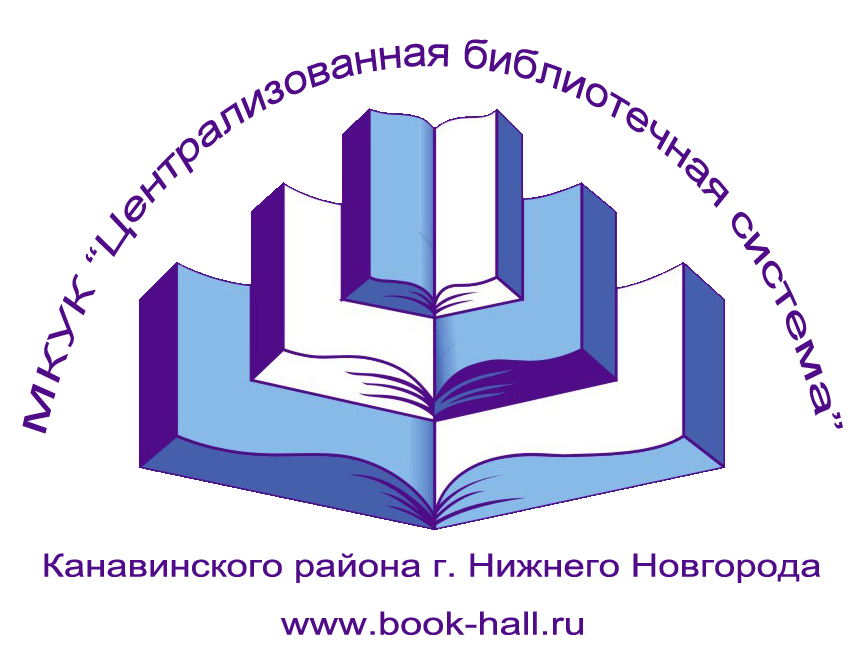 Практико-ориентированный курс
Цифровые инструменты, онлайн-сервисы и компьютерные программы для решения профессиональных задач библиотекаря
Главный библиотекарь методико-библиографического отдела по работе с детьми Центральной районной детской библиотеки им. А. Пешкова 
Марина Евгеньевна Андреянова
[Speaker Notes: Чтобы изменить изображение на этом слайде, выберите рисунок и удалите его. Затем нажмите значок «Рисунки» в заполнителе, чтобы вставить изображение.]
МОДУЛЬ 3«Инструменты для создания информационной и рекламной продукции»
Canva – онлайн-сервис для графического дизайна
Уровень сложности – 7 из 10

VistaCreate – онлайн-сервис для графического дизайна Уровень сложности – 7 из 10

Logoza - сервис для создания логотипа
Уровень сложности – 2 из 10

 AvtoDraw - простой графический онлайн-редактор с функцией авторисования
Уровень сложности – 1 из 10
CanvaОфициальный сайт - https://www.canva.com/
Эффективный инструмент для дизайна и публикаций, предоставляющий возможность любому желающему создавать различные творческие проекты и публиковать их где угодно, в том числе в социальных сетях ВКонтакте, TikTok, Instagram, Facebook, Twitter и на YouTube. Подходит как для самостоятельной, так и для командной работы.
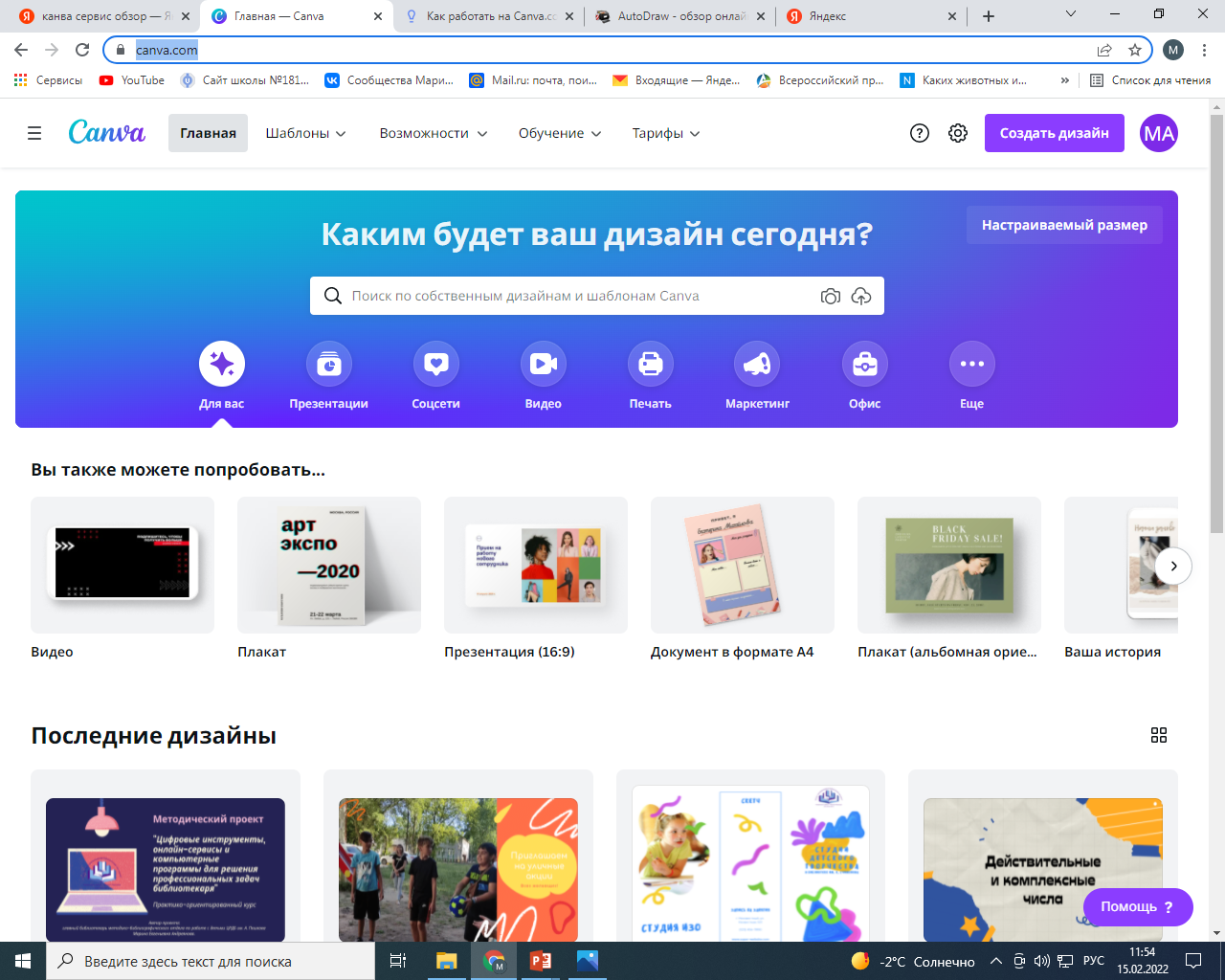 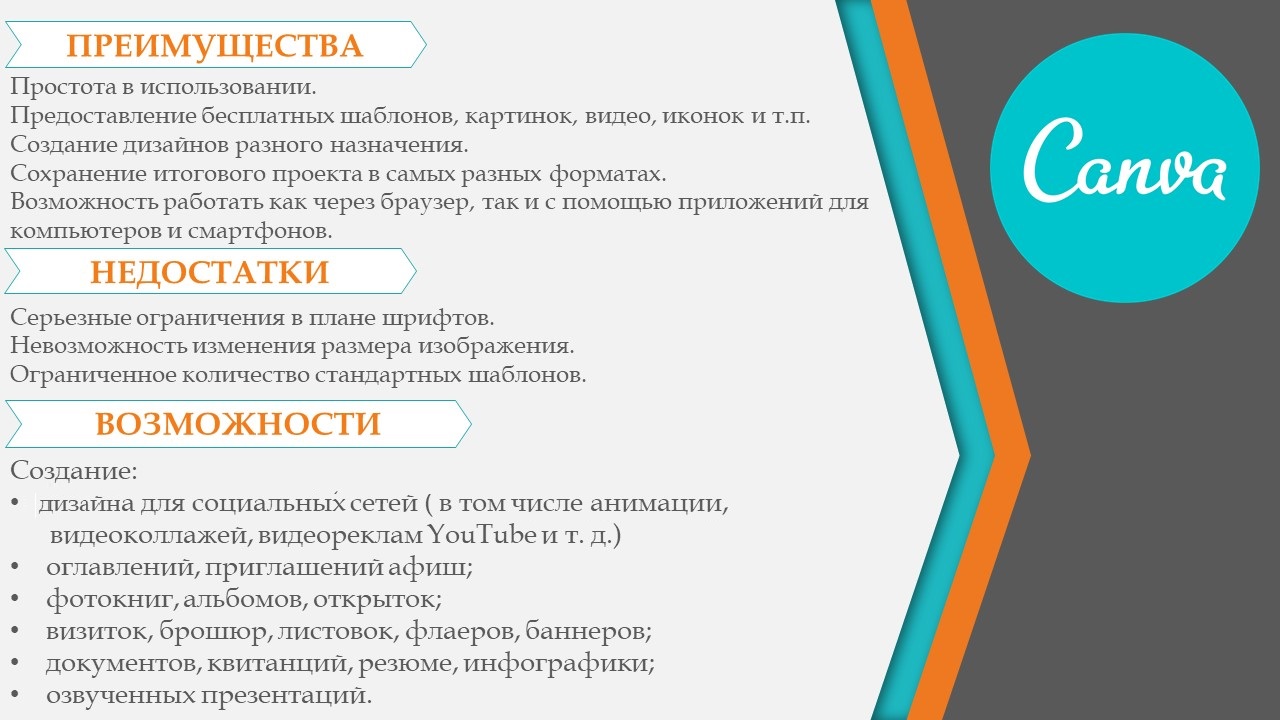 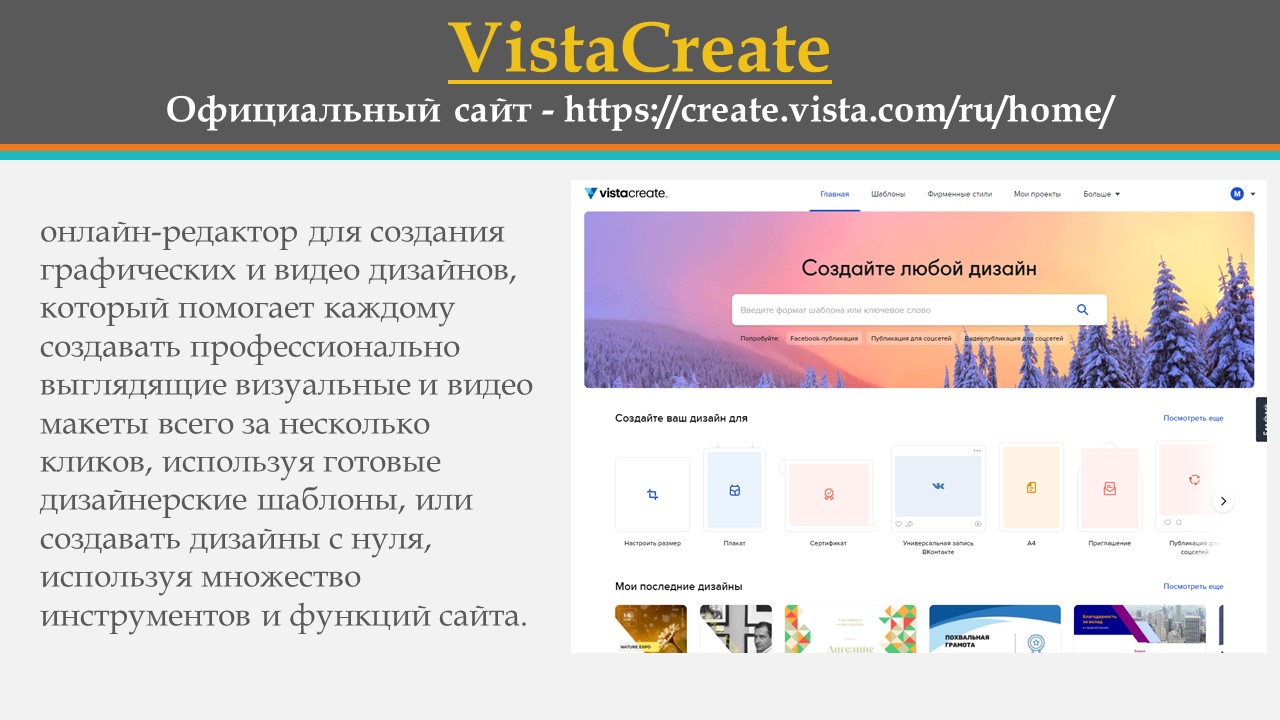 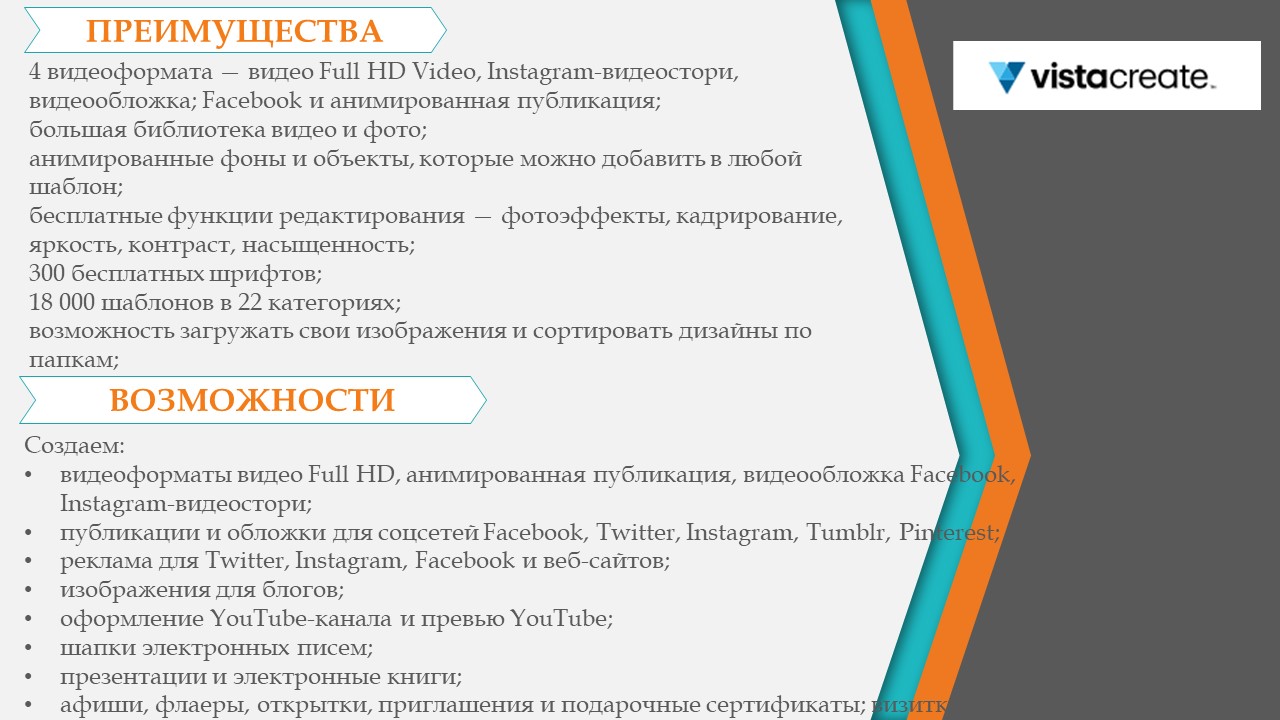 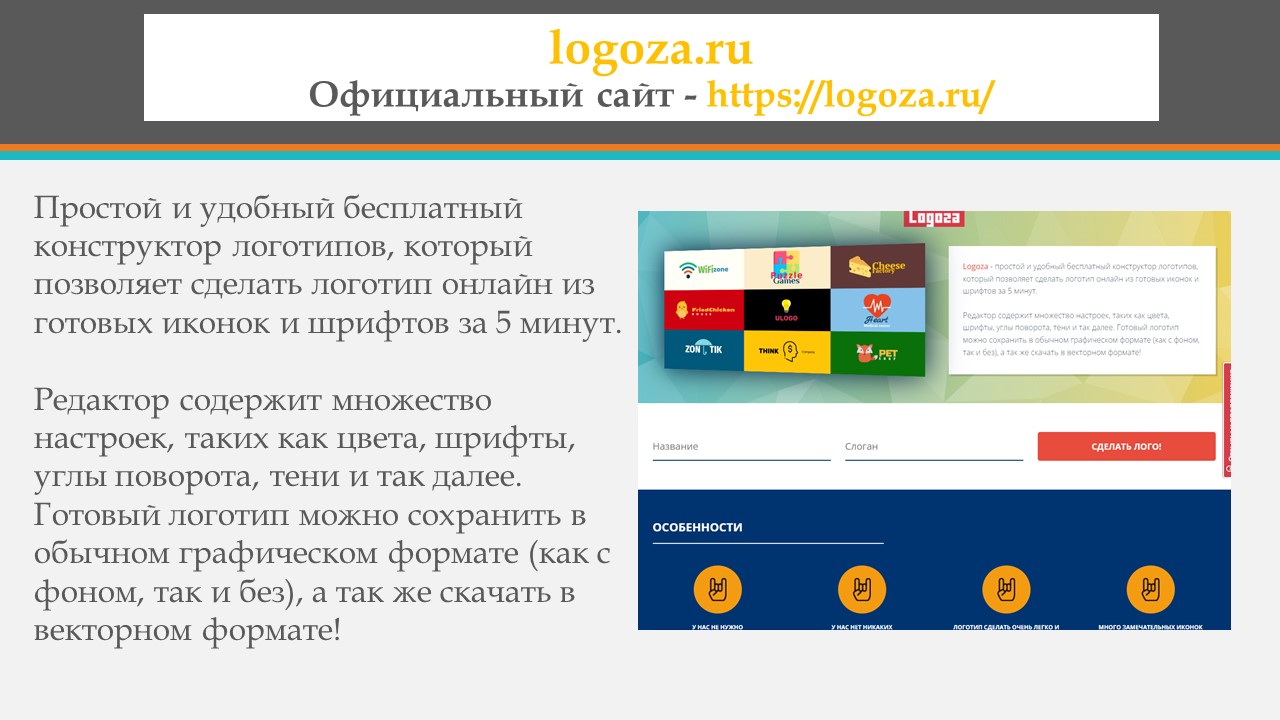 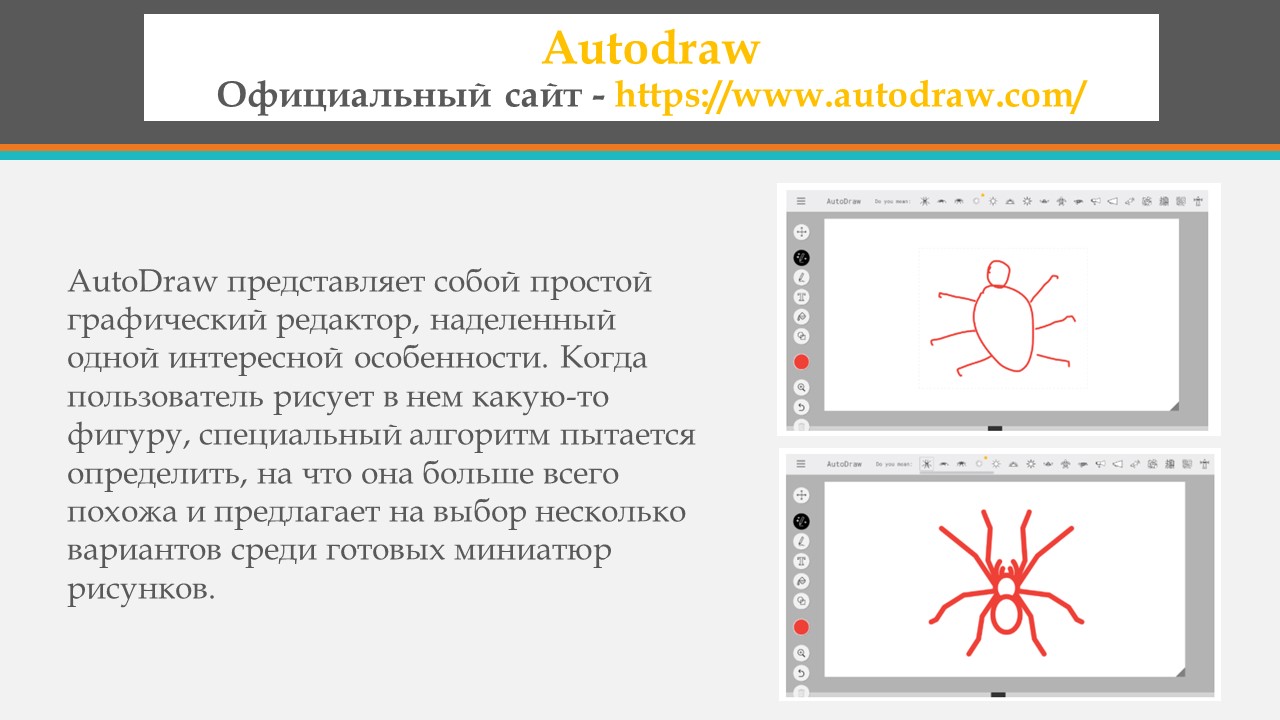 Задание:

Создать статичную афишу любого мероприятия вашей библиотеки в одном из сервисов по выбору: 
Canva или VistaCreate.
Спасибо 
за внимание!